Anhang:
Lernerprofil Junita
Junita*1
Profil (4)
weiblich
10 Jahre alt
geboren in Moldawien *2 
seit 8 Monaten in Südtirol (Italien)
L1 Moldawisch *3 
weitere Sprachen: Russisch, Italienisch, Deutsch, Englisch…
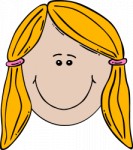 *Name geändert, *2 vermutlich: Region Moldau in Rumänien;  *3 vermutlich: Moldawisch
Bildungs- und Sprachbiographie
Familiäres Umfeld
geboren in Moldawien
im Alter von 10 Jahren nach Südtirol (Italien) gekommen; lebt in Bozen, der Landeshauptstadt Südtirols
die Mutter kam als Arbeitsmigrantin 5 Jahre vorher nach Südtirol; - sie ist alleinerziehend und arbeitet als Sozialbetreuerin für Pflegebedürftige
durch regelmäßige Telefonate und geplante Ferienbesuche bei den Großeltern im Herkunftsland besteht eine enge soziale und sprachliche Verbundenheit
Bisherige Bildung
3 Jahre lang Besuch einer Grundschule in Moldawien
in Südtirol wird sie mit 10 Jahren direkt nach ihrer Ankunft in die 4. Klasse der Grundschule (mit deutsche Unterrichtssprache) eingestuft
insgesamt ist sie eine interessierte Schülerin, sie hat sich schnell eingelebt
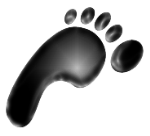 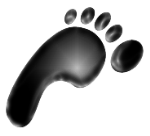 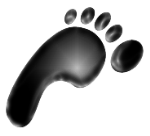 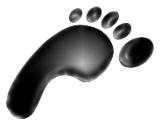 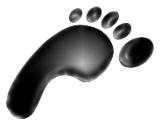 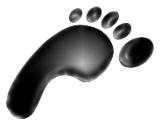 Bildungs- und Sprachbiographie
Mehrheitssprache (Deutsch) ist nicht die L1
 L1 Moldawisch
mit der Mutter spricht sie zu Hause meistens Italienisch oder ihre L1, manchmal Deutsch
die Mehrheits- bzw. Unterrichtssprache Deutsch hat sie bei ihrer Ankunft in Südtirol gelernt
hat sich schnell ausreichende Deutschkenntnisse für die Kommunikation im schulischen Alltag angeeignet
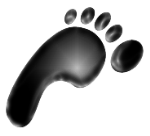 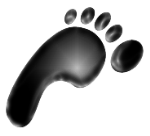 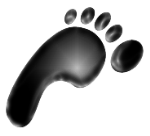 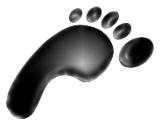 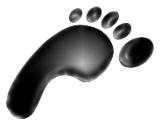 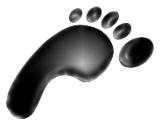 Bildungs- und Sprachbiographie
Mehrsprachiges Repertoire
Italienisch und Moldawisch mit der Mutter
Moldawisch mit den Großeltern, etwas Russisch mit der Tante
Deutsch als Unterrichtssprache und als Kommunikationsmittel mit den KlassenkameradInnen
Italienisch und Deutsch mit FreundInnen
Französisch als erstes, weiteres Sprachfach für 2 Jahre in Moldawien gelernt
Italienisch und Englisch als weitere Sprachfächer in der Schule in Südtirol
Schulische Sprachförderung
1-2 Stunden Deutschförderunterricht pro Tag mit einer DaZ-Lehrerin
einmal pro Woche Inanspruchnahme der Hausaufgabenbetreuung
Besuch von Wahlfächern mit Schwerpunkt auf Sprachförderung
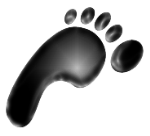 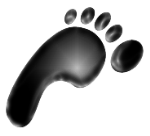 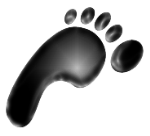 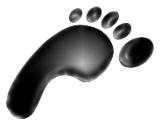 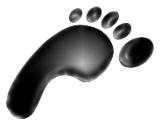 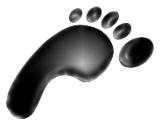 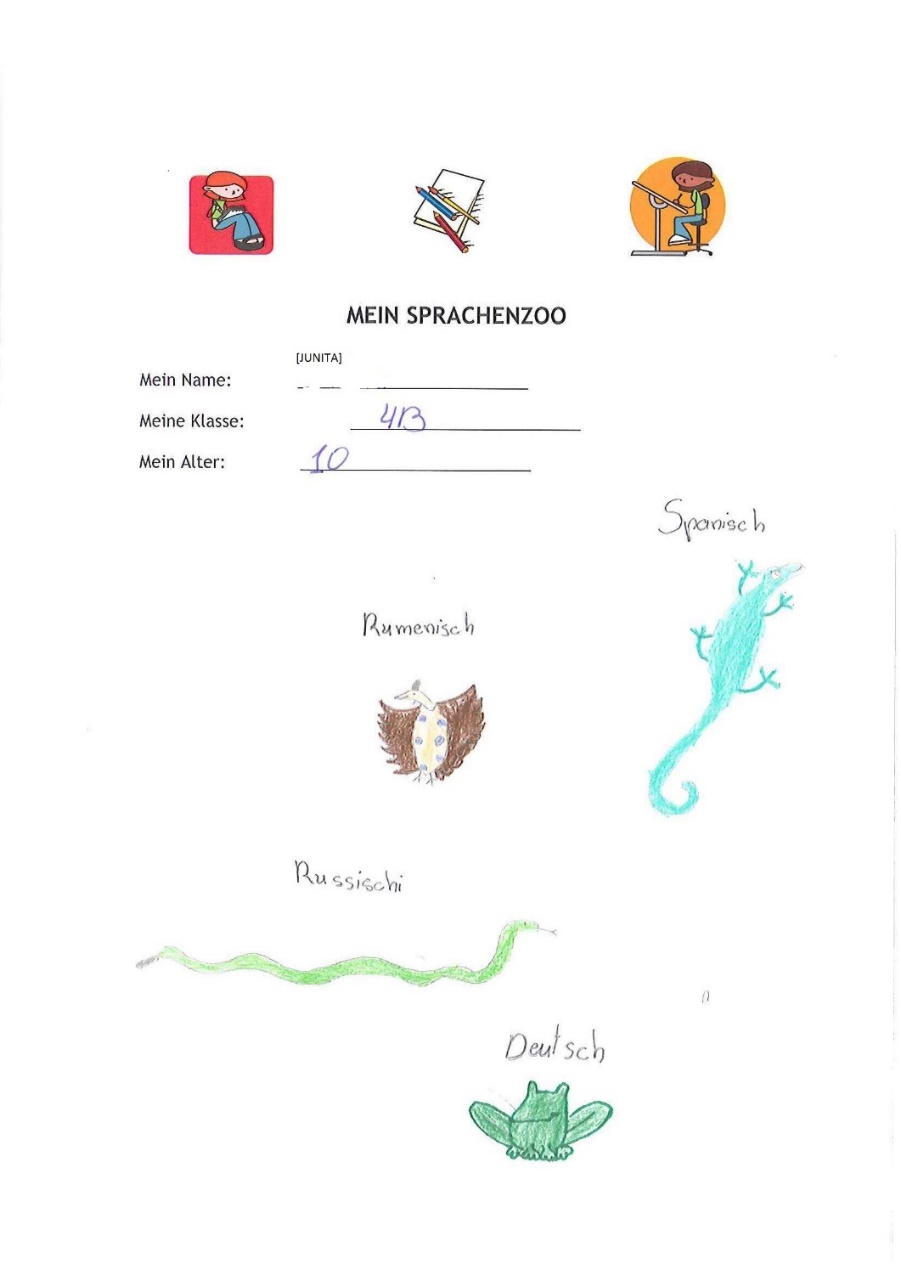 Wie Junita ihr mehrsprachiges Repertoire darstellt …
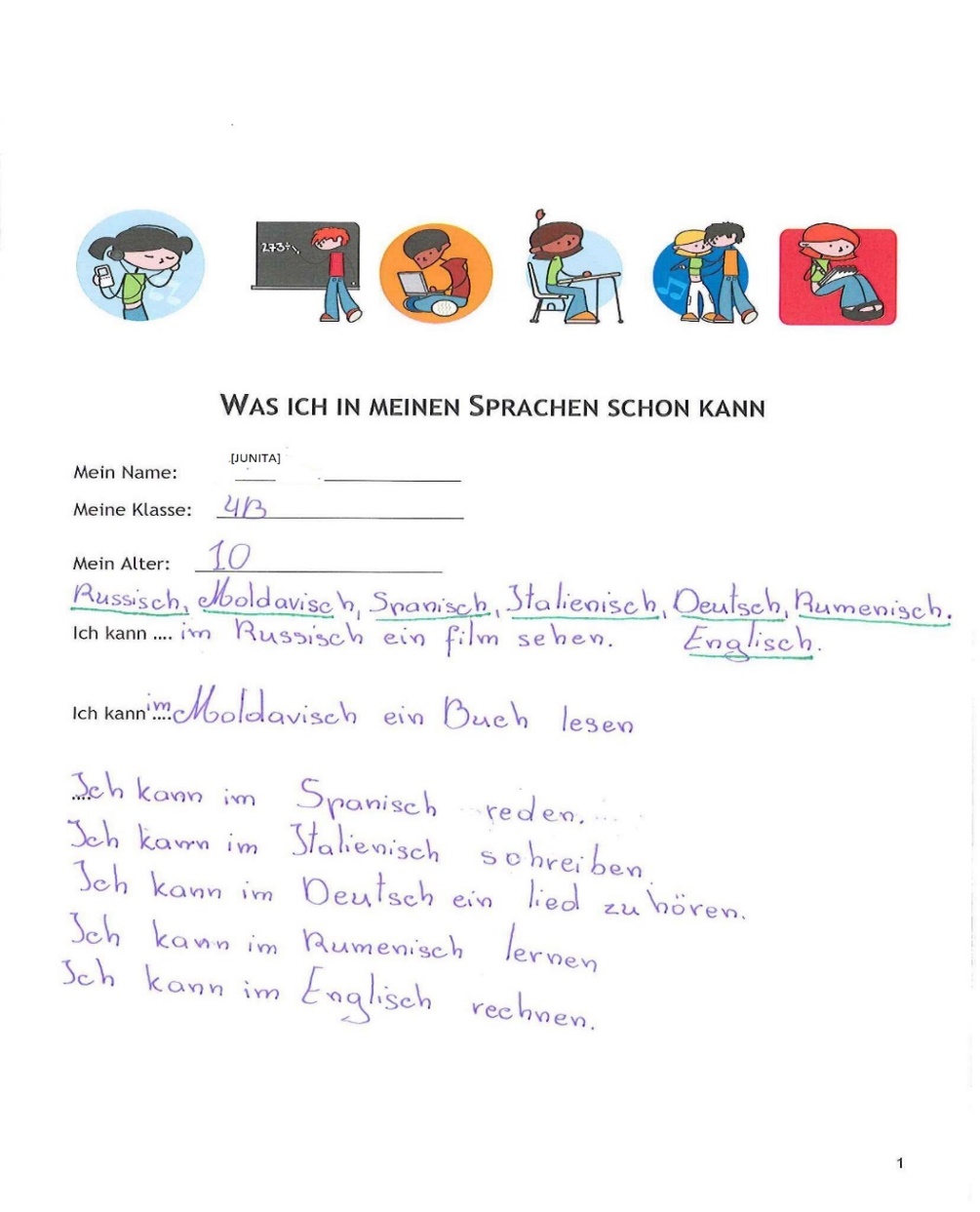 Was Junita in ihren Sprachen kann …
Wenn sie selbst zu Wort kommt …
… in ihrer L1 …
Spontansprache: mündlich, moldawisch
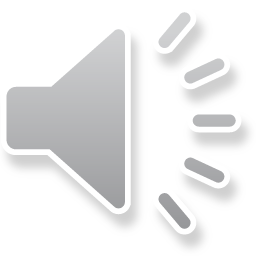 Projekt „MALEDIVE: Die Unterrichts- und Bildungssprache fördern im Kontext von Diversität“ – Lernerprofile: www.maledive.ecml.at; Version: 1.2; zuletzt geändert: Mai 2015;
entwickelt von Andrea Abel, Dana Engel, Susanne Reif